夢幻公園  琴聲飄揚
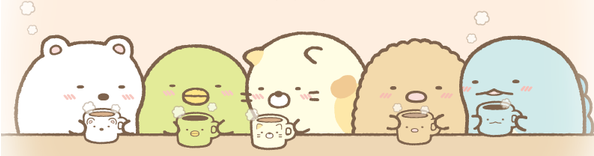 六年忠班
               蔡忻容
               王馨慧
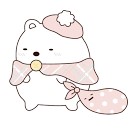 大綱
動機
過程	
草稿
底圖
立體
成品
雪落下的聲音 揚琴
心得
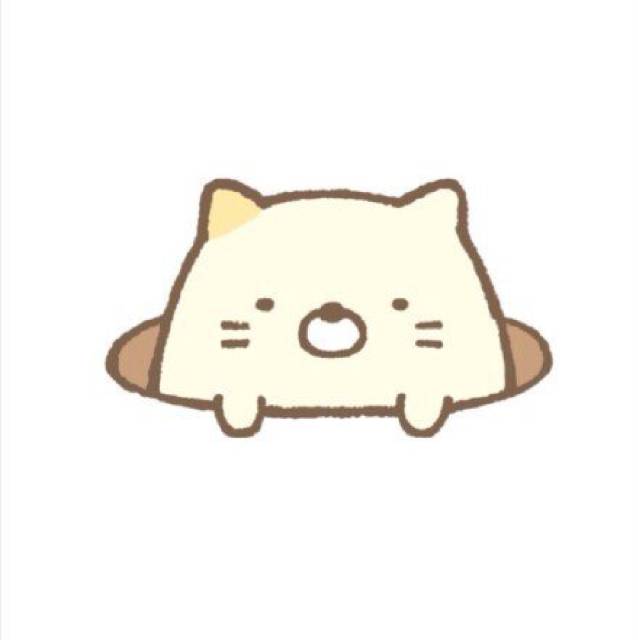 動機
我們都很喜歡藝術，所以想藉由這次的麥哲倫，完成所想的公園和音樂，來實現我們的藝術夢。還有我們想儘量用回收物做，為我們的地球盡一份心力。
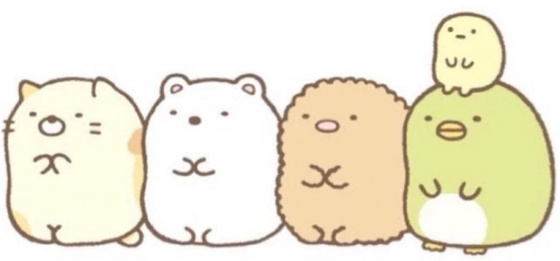 草稿
事前的準備。
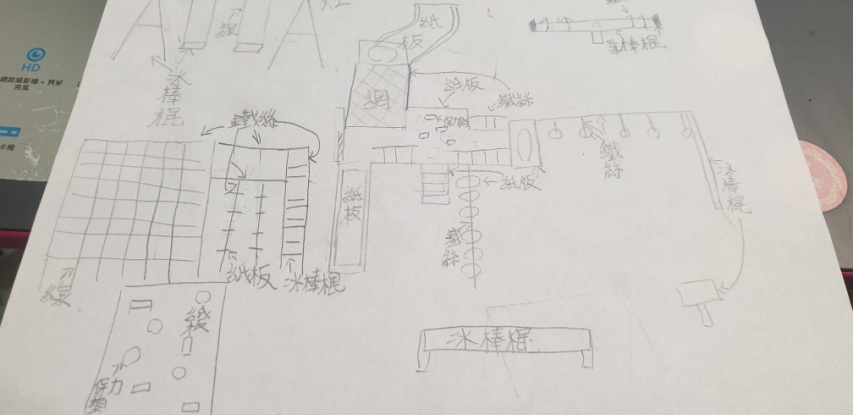 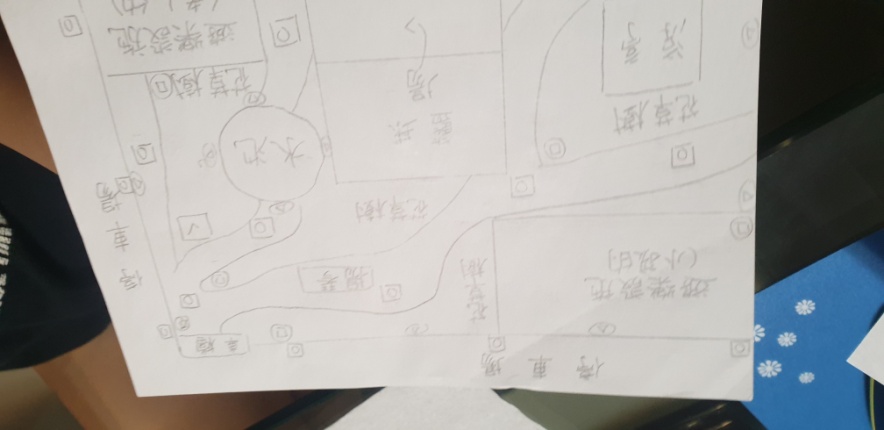 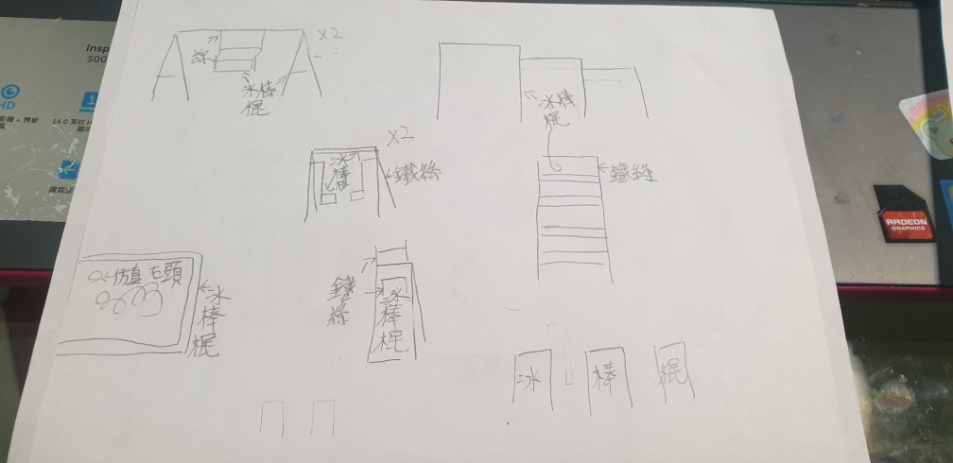 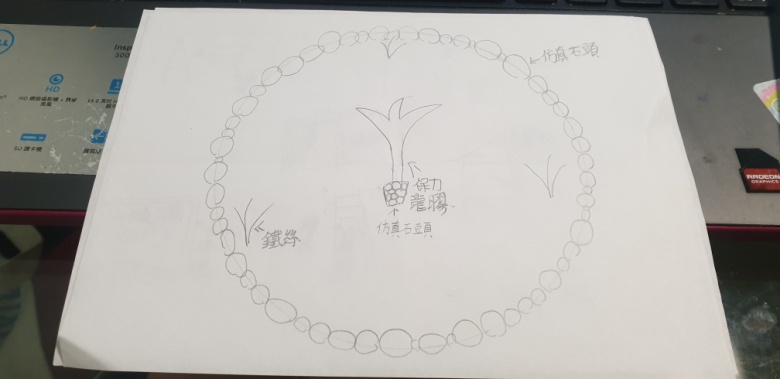 底圖
不小心畫的有點深…
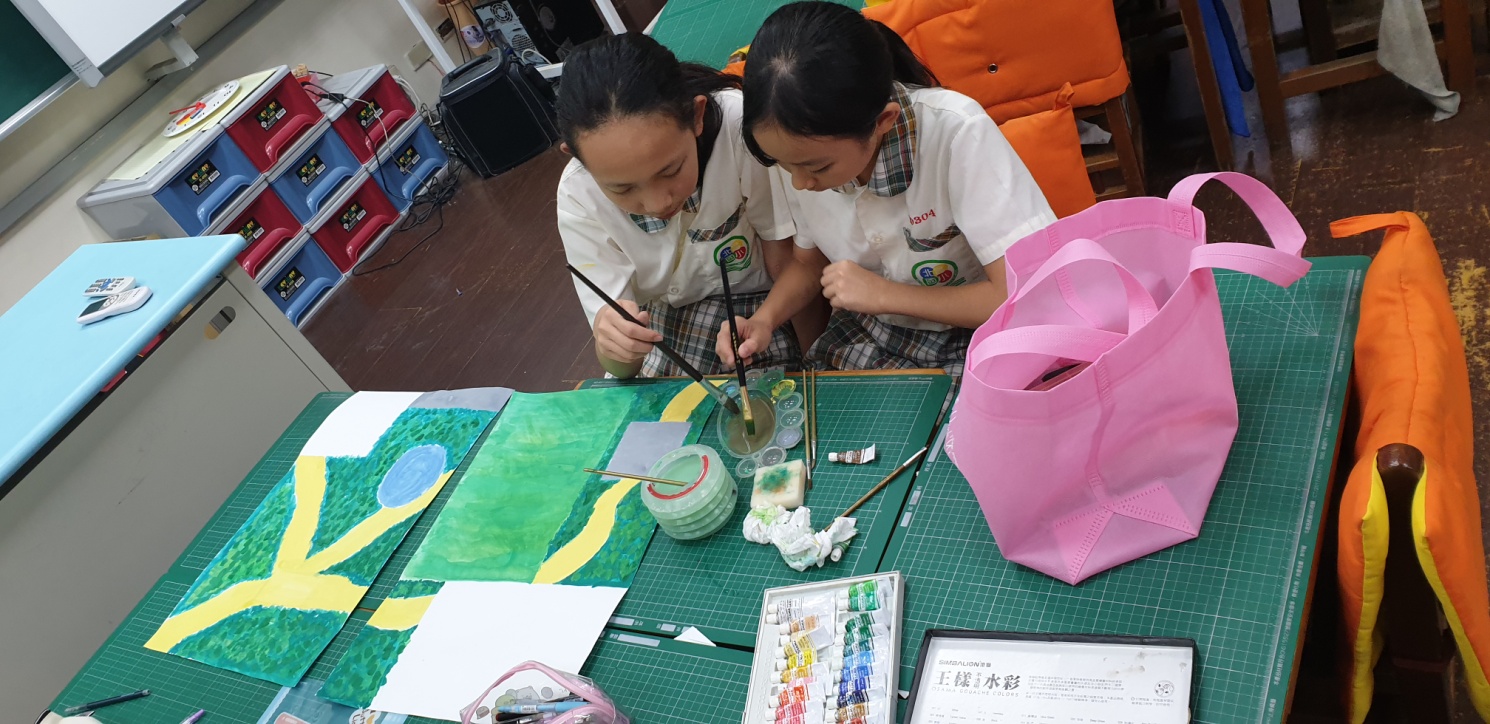 涼亭
總是東倒西歪的。
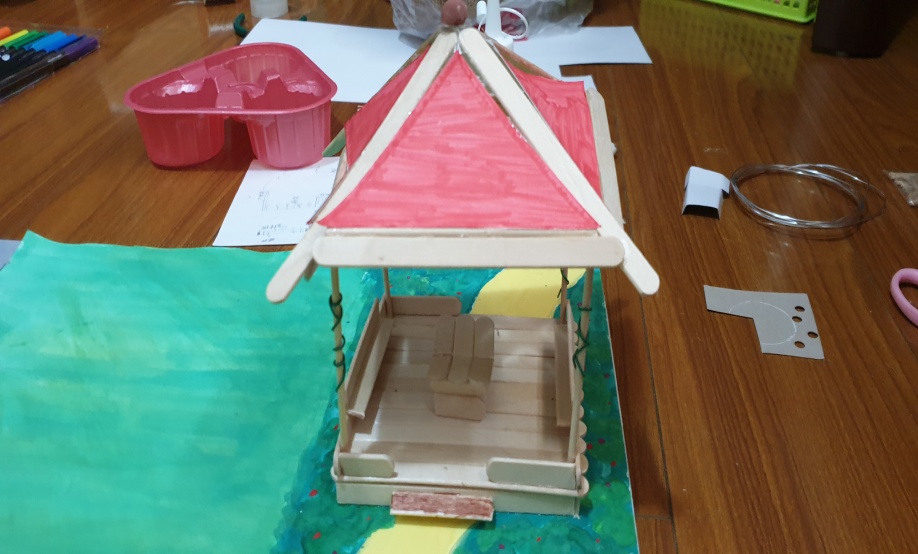 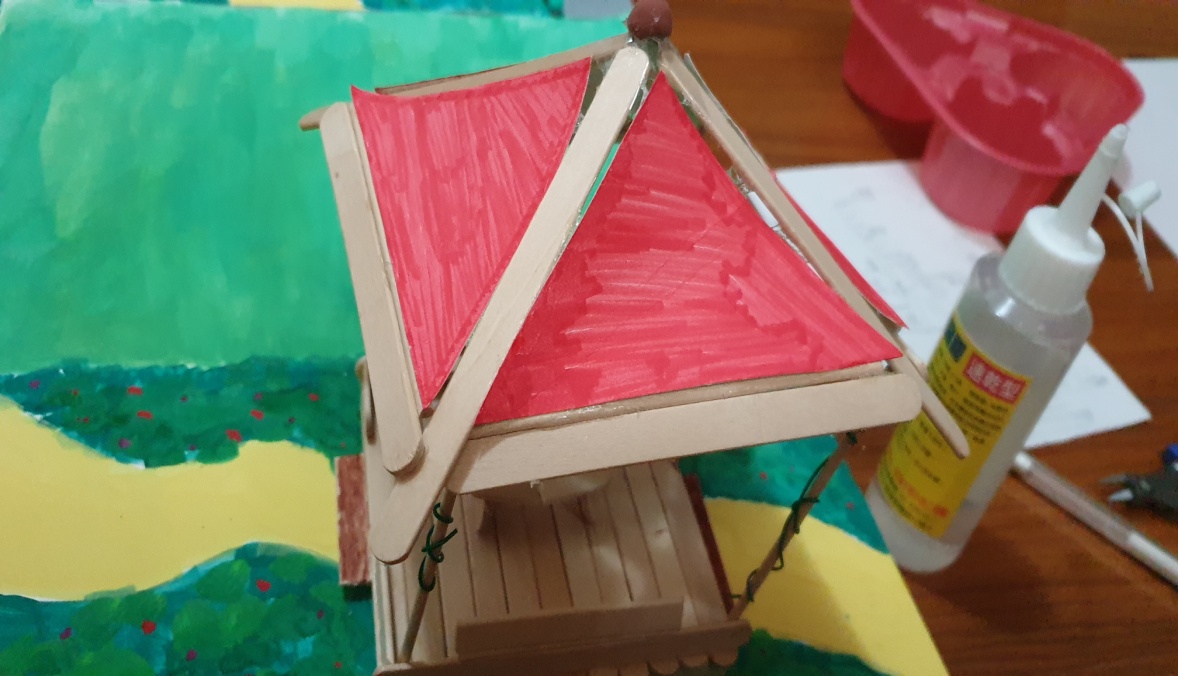 遊樂設施(小孩)
屬於公園裡面最難做的。
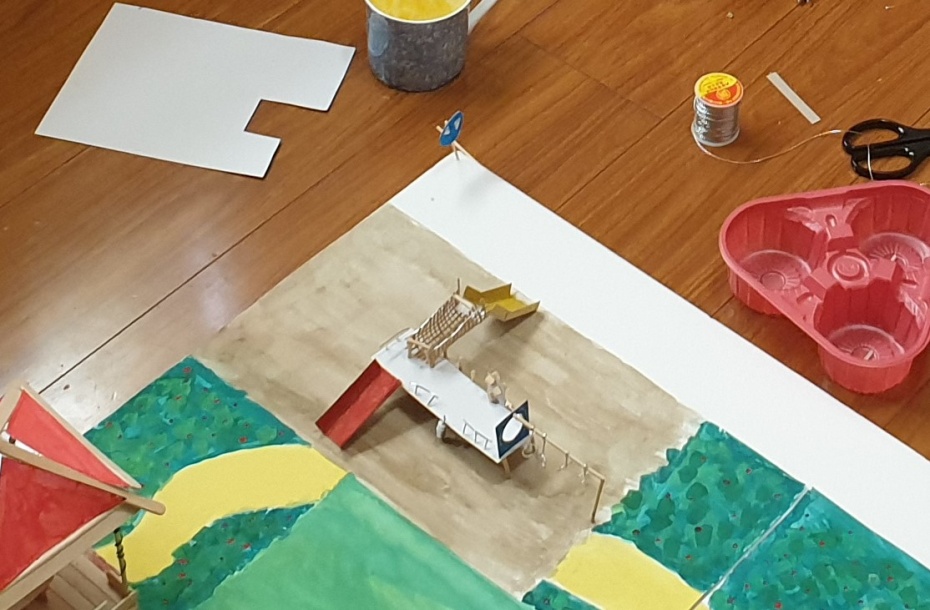 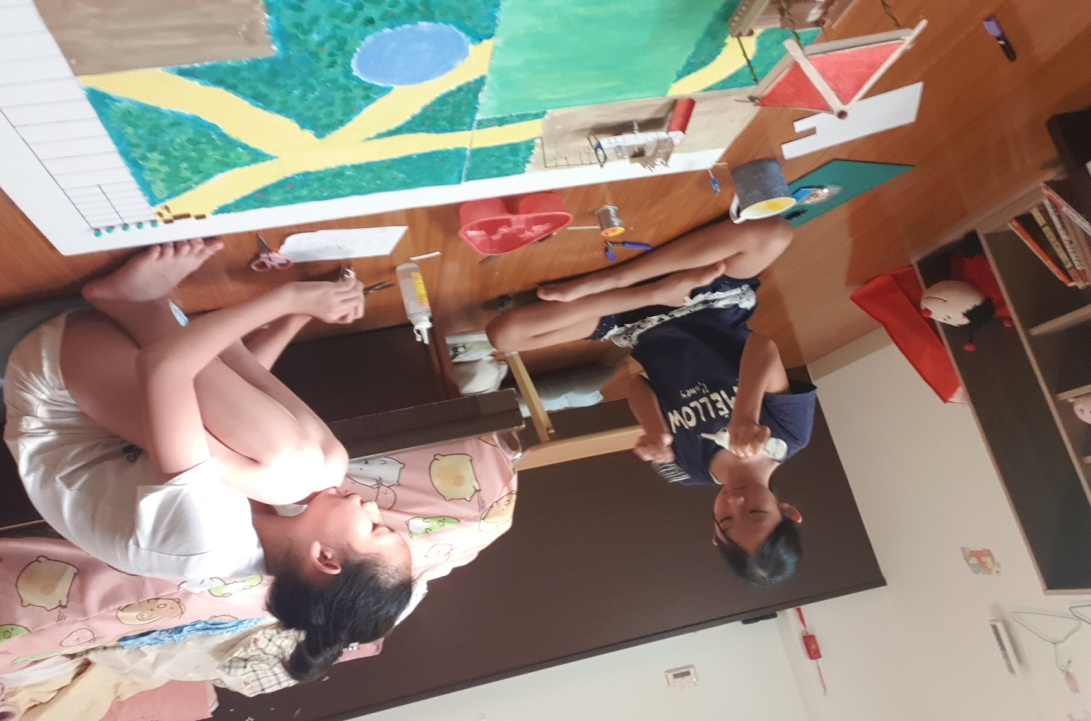 遊樂設施(老人)
要思考最久的一個遊樂設施。
。。
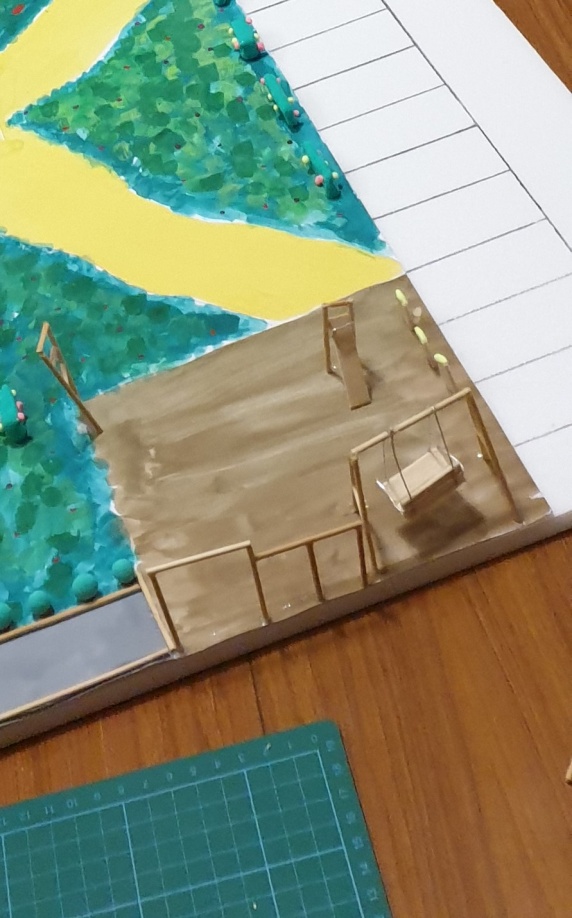 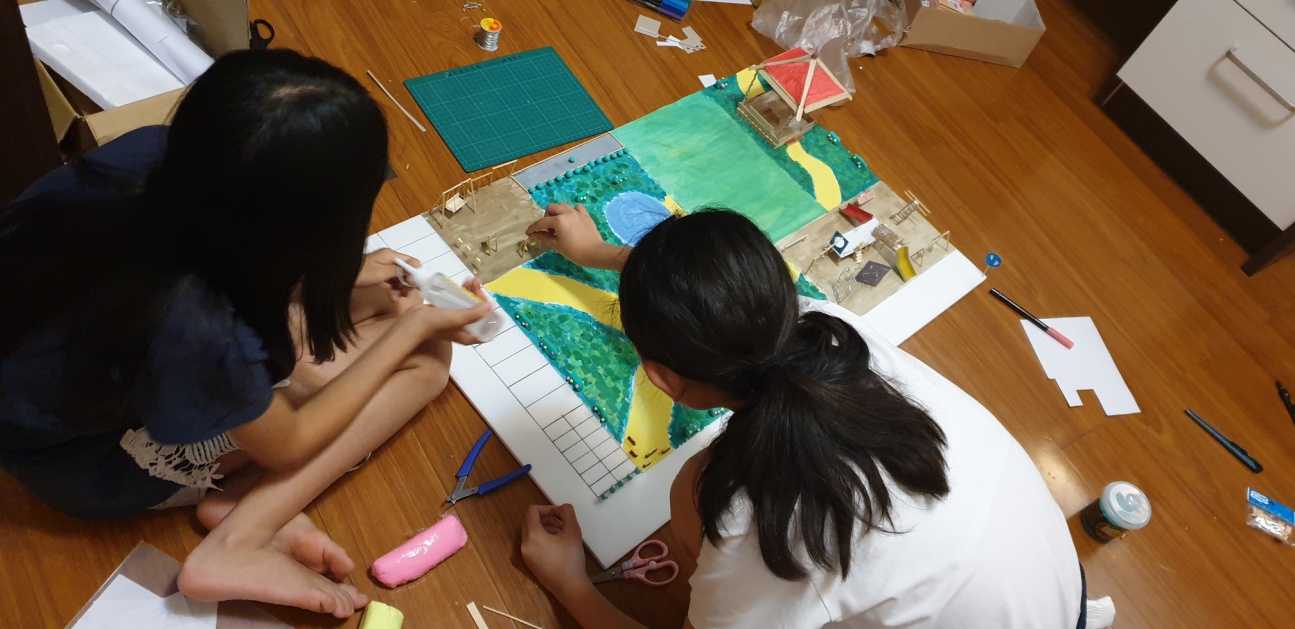 籃球場
公園裡面最難畫的地方。
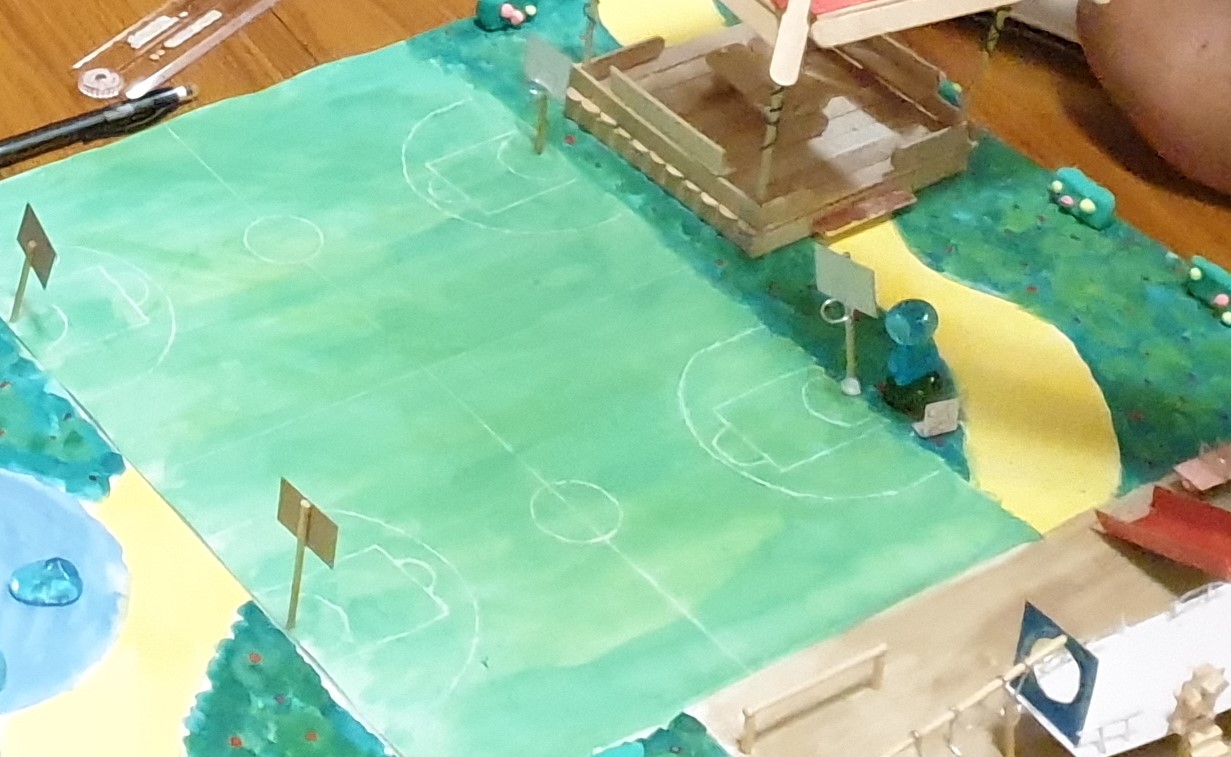 池塘
公園裡面做的最引以為傲的東西。
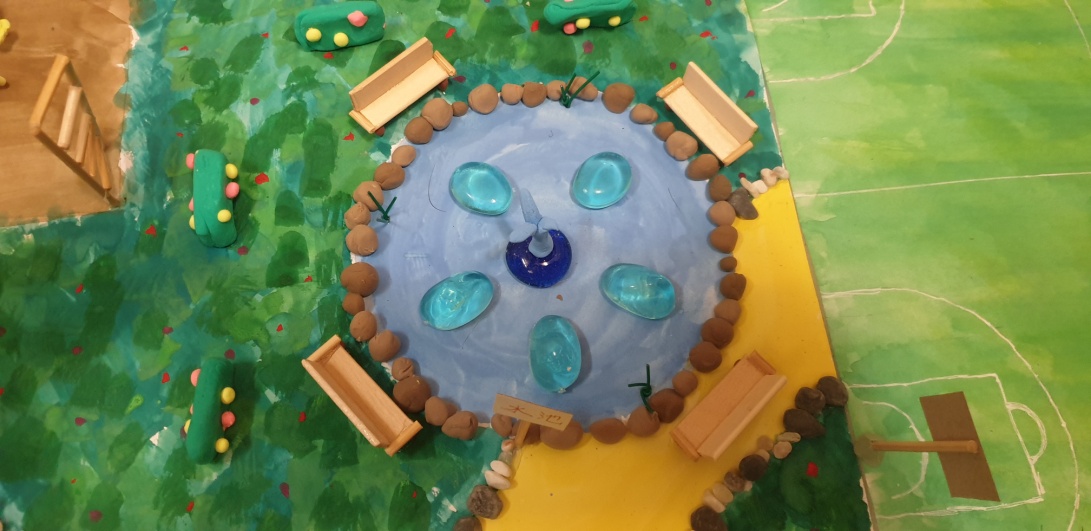 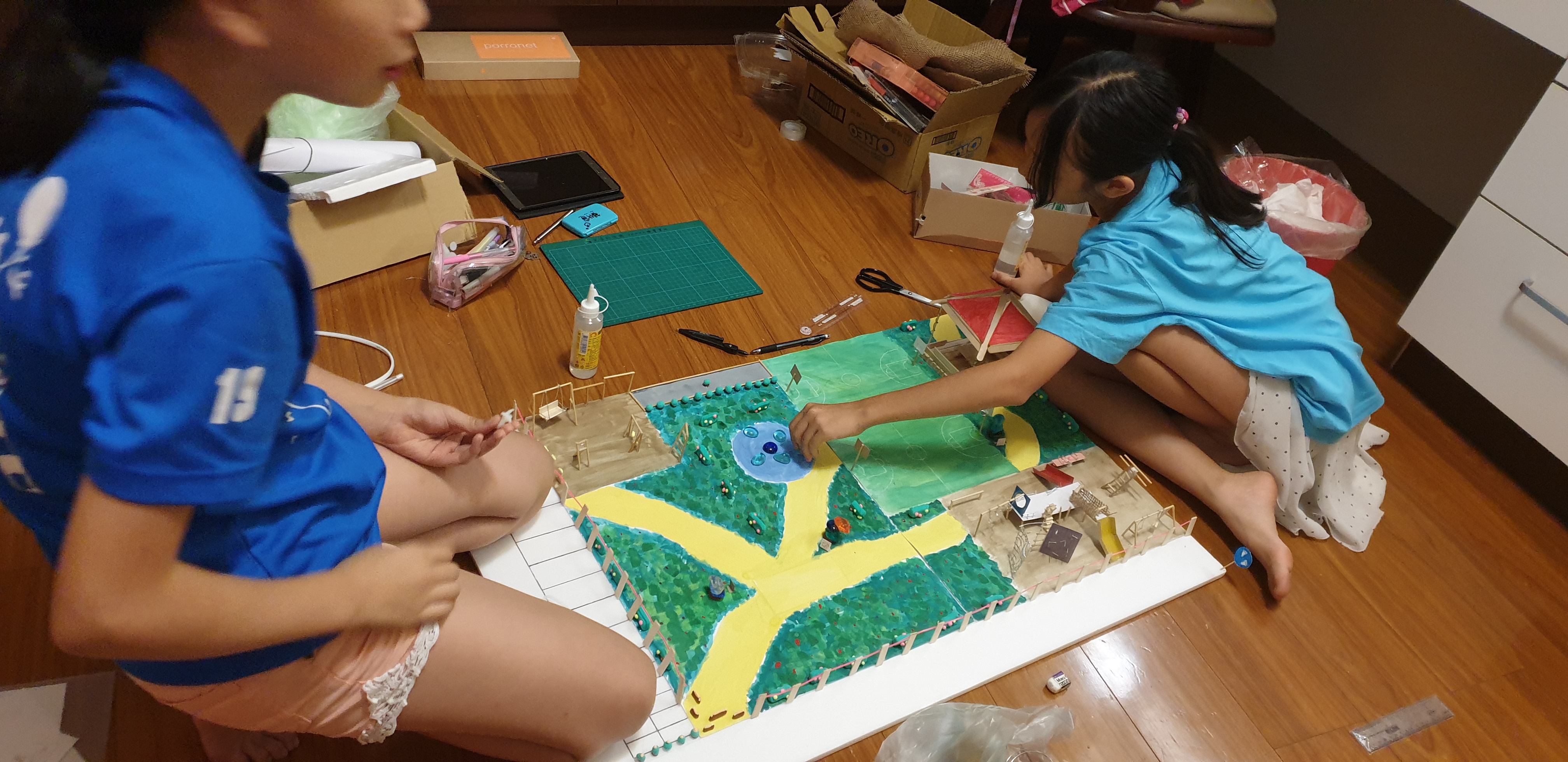 揚琴
公園裡面做的最簡陋的東西 。
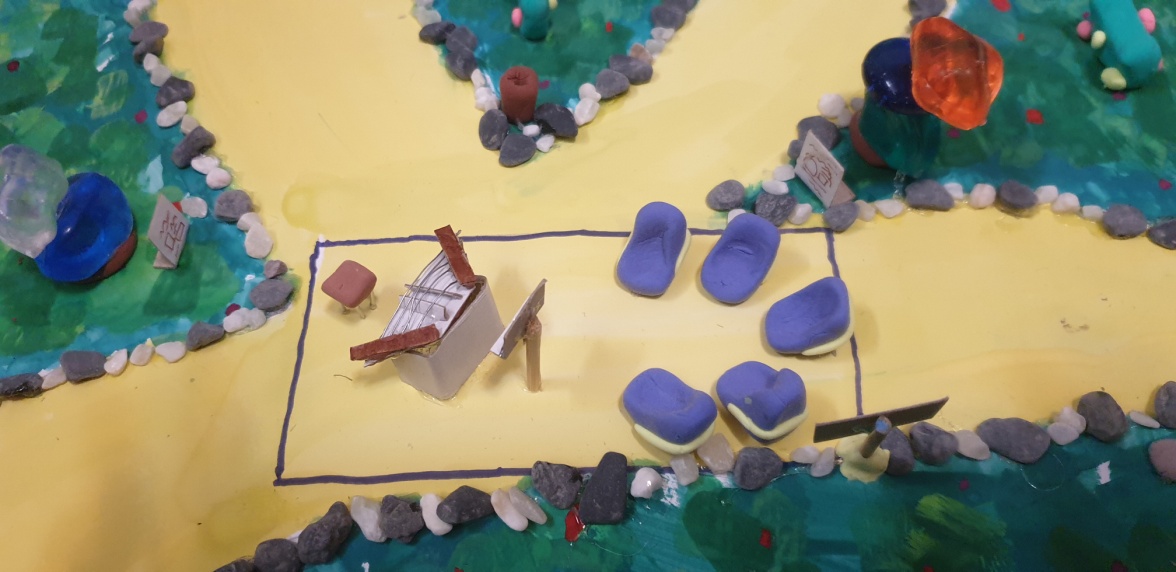 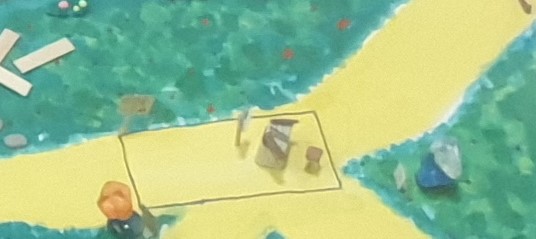 樹
是做的時候最好玩又有趣的一個。


         染色
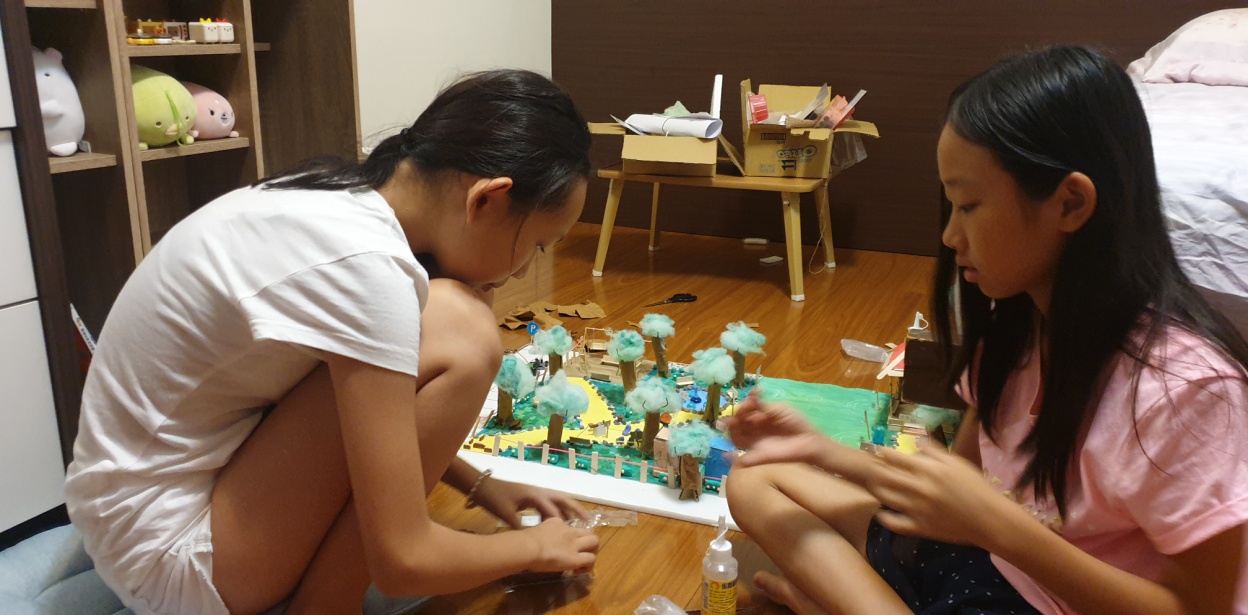 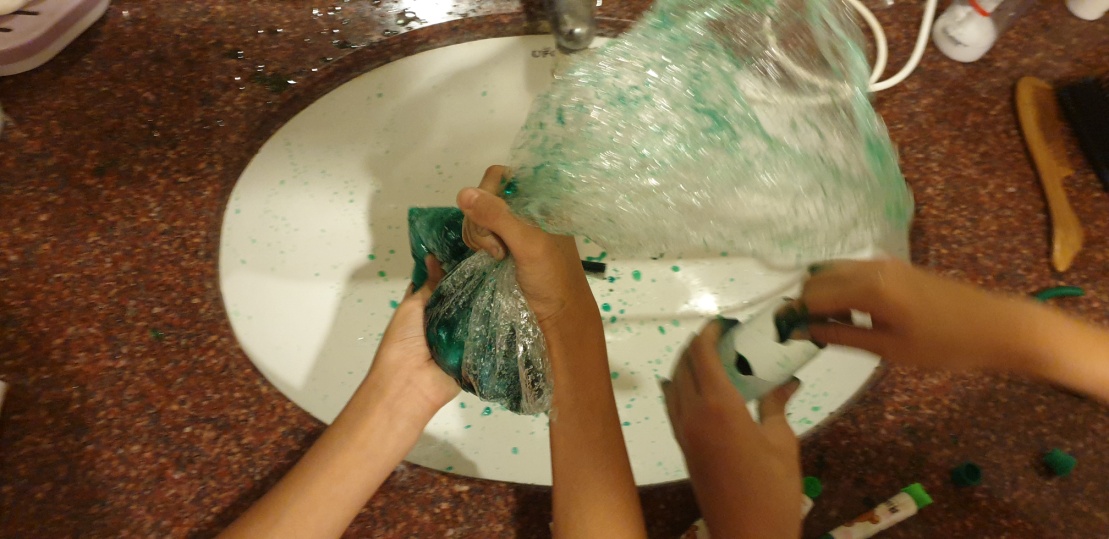 成品
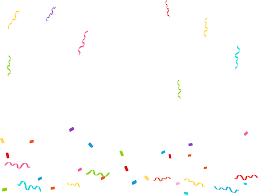 做了一個暑假的成果。
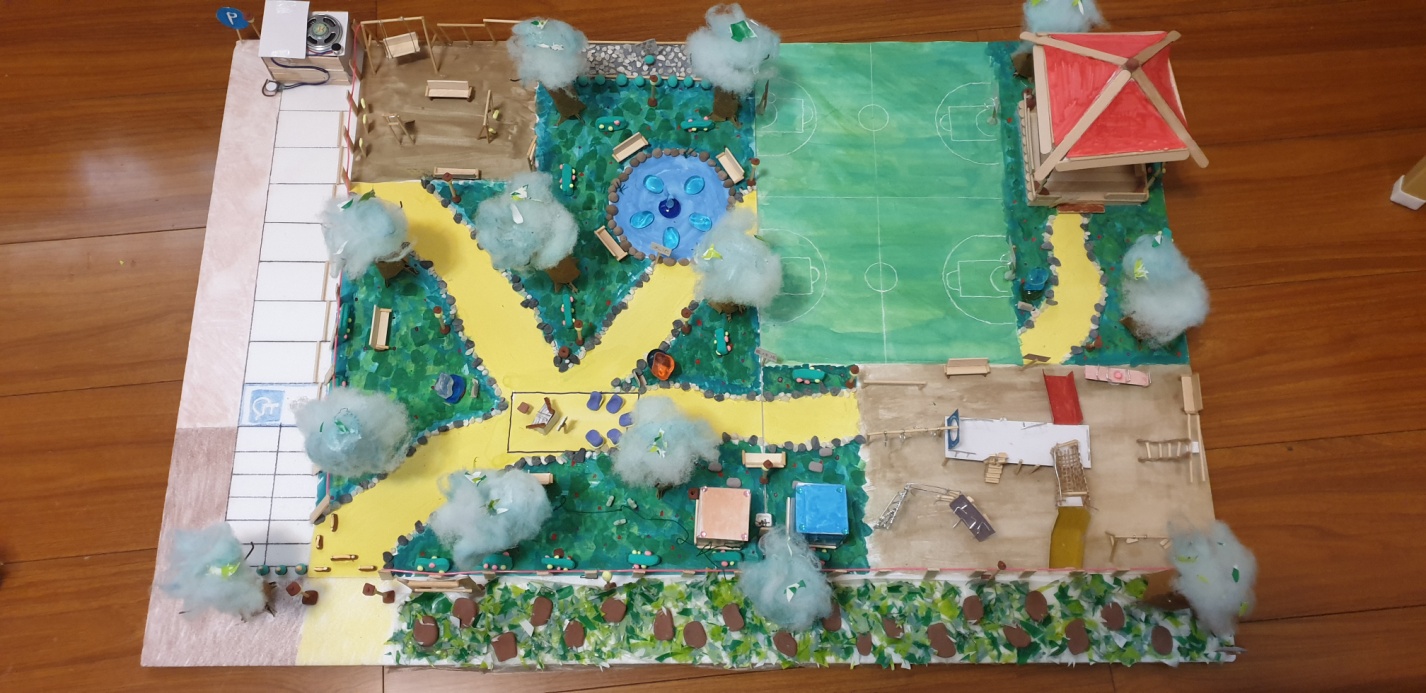 雪落下的聲音 揚琴
揚琴合奏
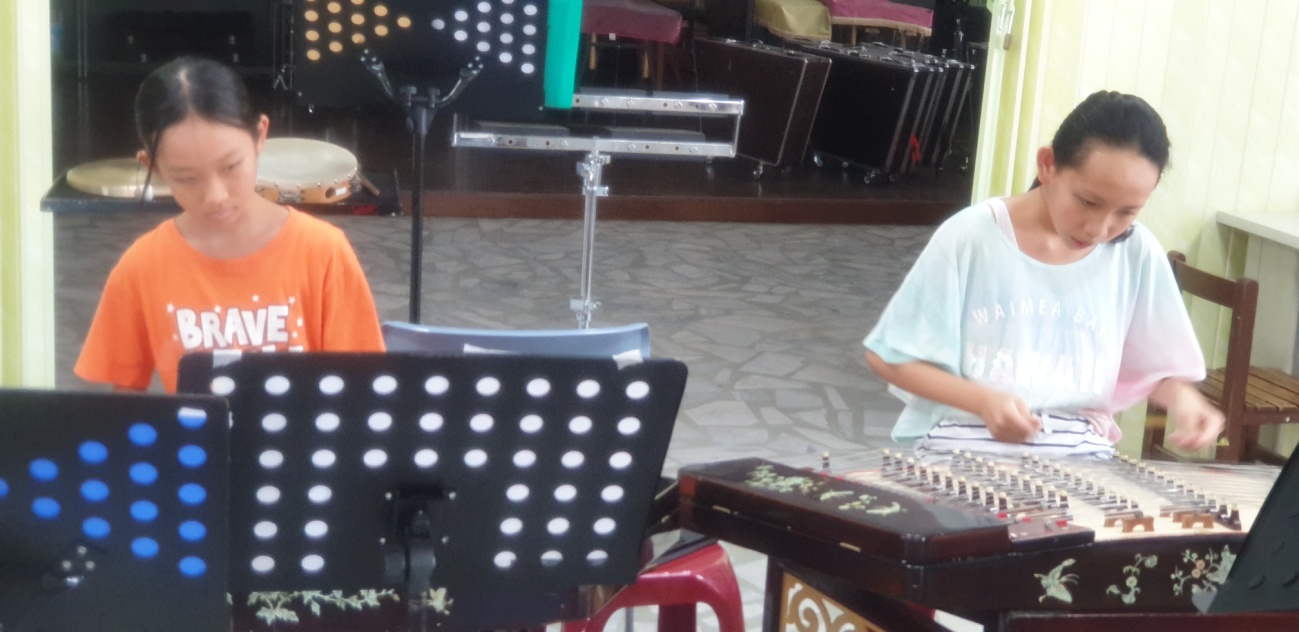 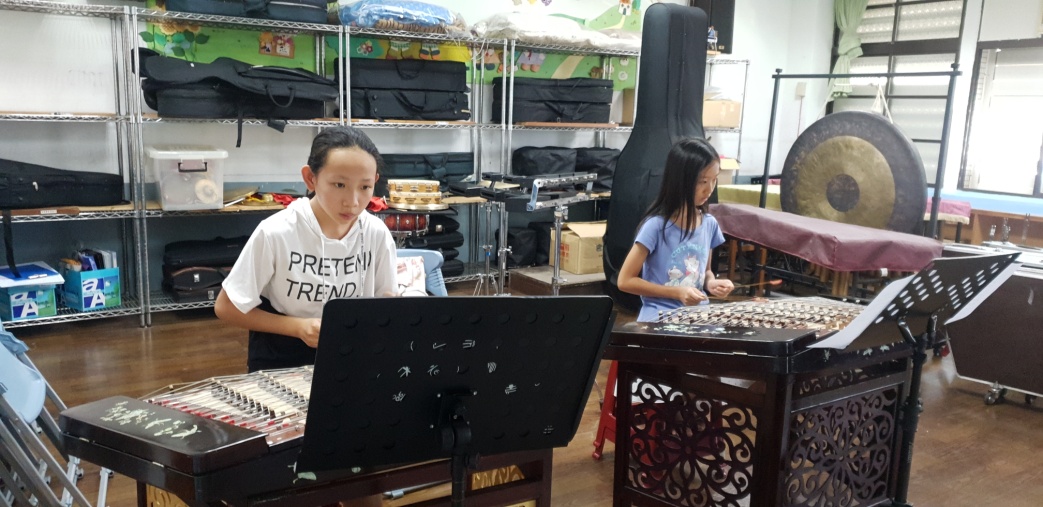 心得(1)
王馨慧:我覺得我們做的模型很精緻，只是我們的涼亭會一直倒，但之後我們用黏土和保麗龍膠固定；製作時會意見不合，但我們互相包容，把東西一一做好了！做完時也很有成就感呢！
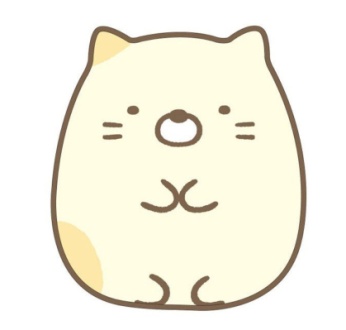 心得(2)
蔡忻容:我們做的過程中有遇到許多困難，像沒有材料，時間沒辦法配合，找不到我們要的譜，但我們都一一克服了。這次的麥哲倫不只讓我學到了分工合作，也讓我的小學生涯留下難忘的回憶！
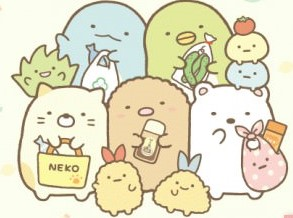 心得(3)
我們要感謝學校的經費補助，我們家長的協助與幫忙，和對方的陪伴與合作，希望可以再有一次這樣的合作。
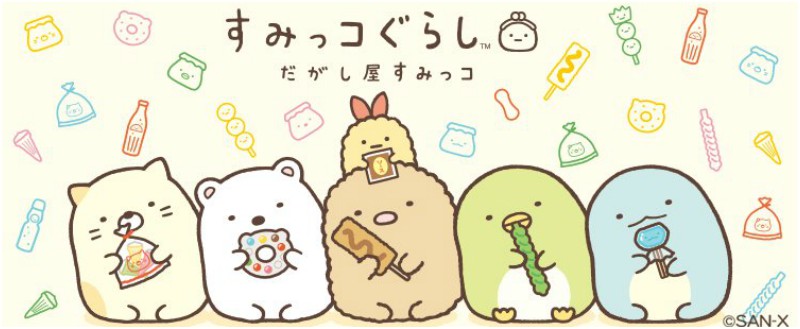 謝謝大家的聆聽